TIPS FOR
EFFECTIVE PRESENTATIONS
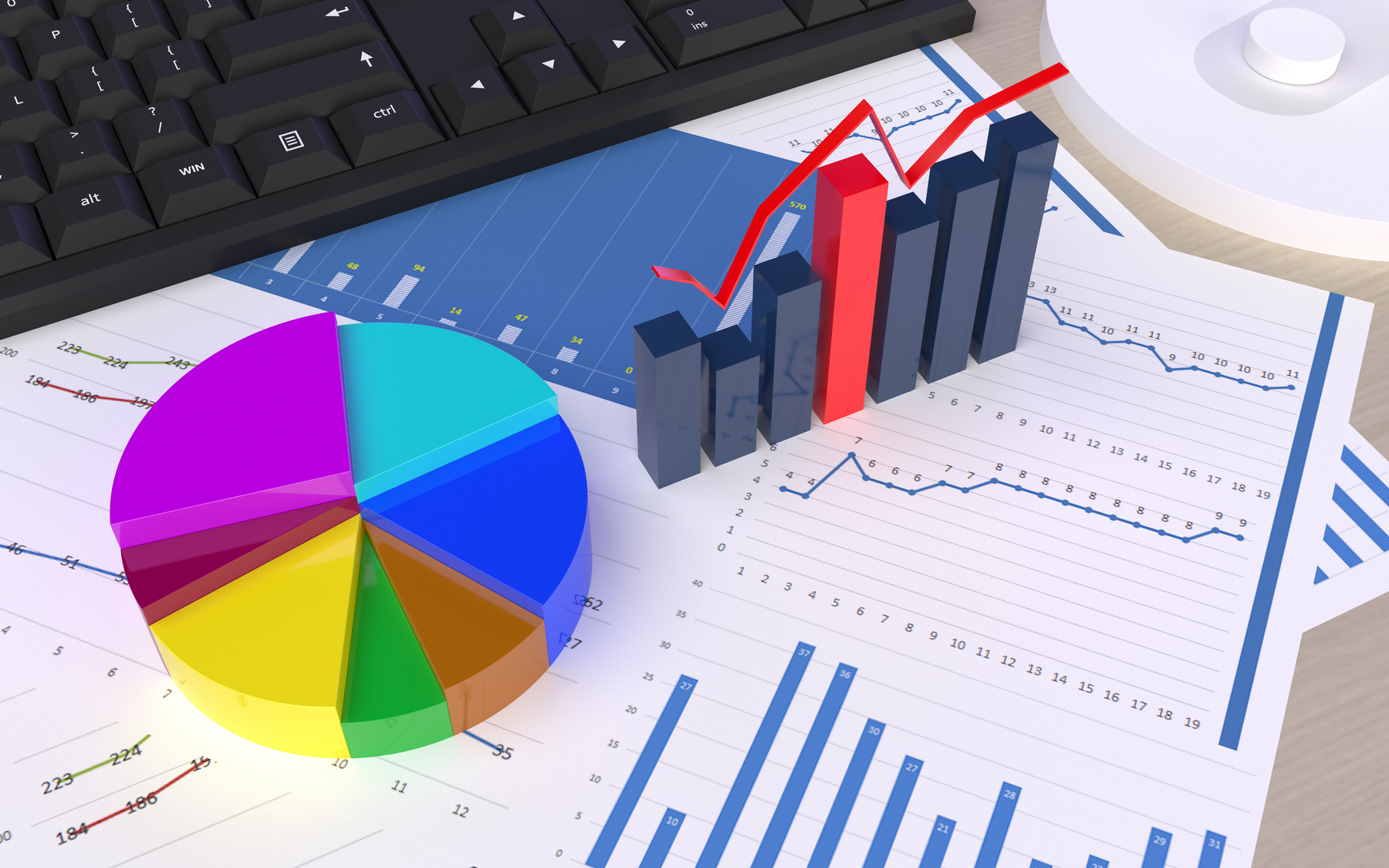 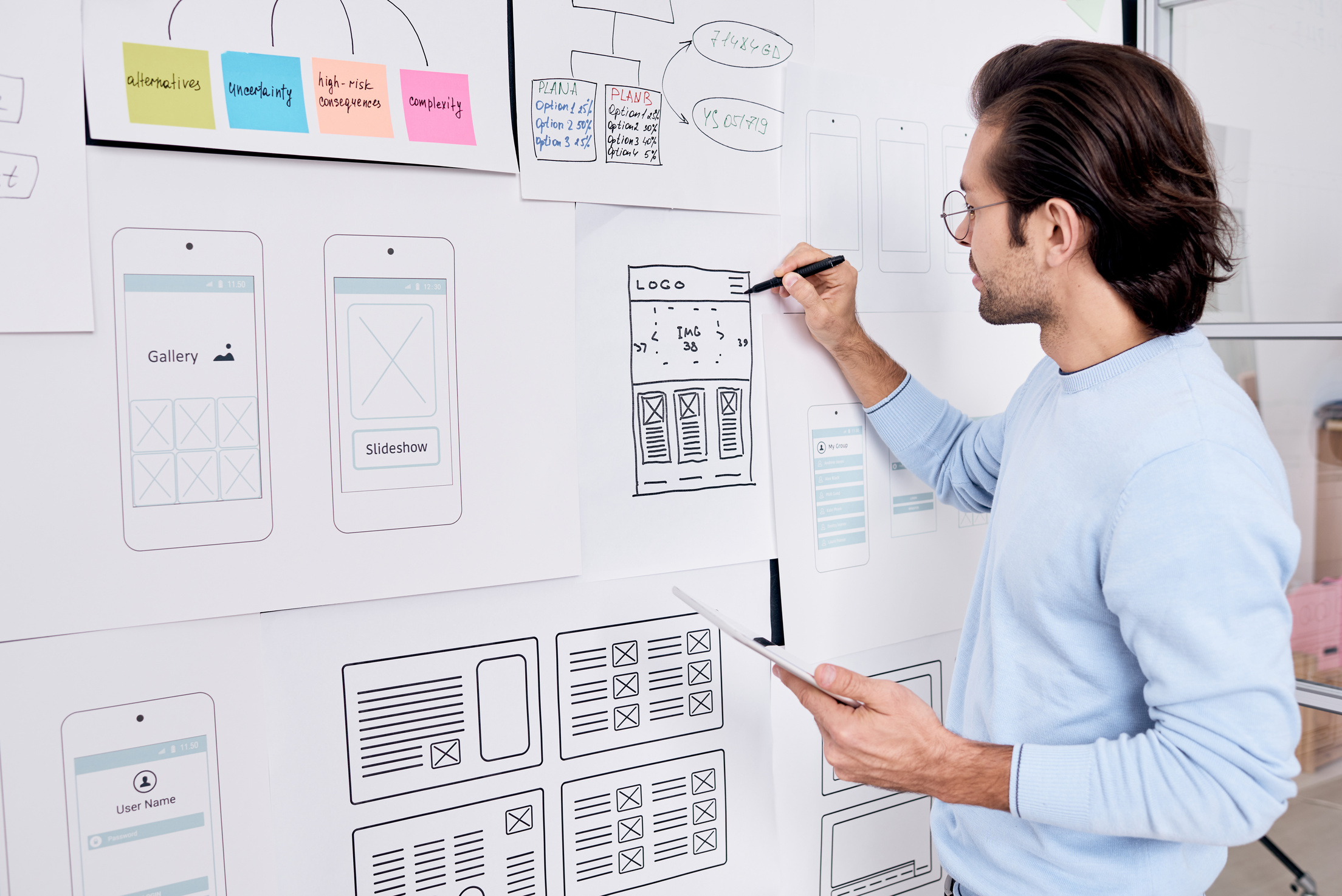 USE VISUALS
Pictures
Graphics
Charts
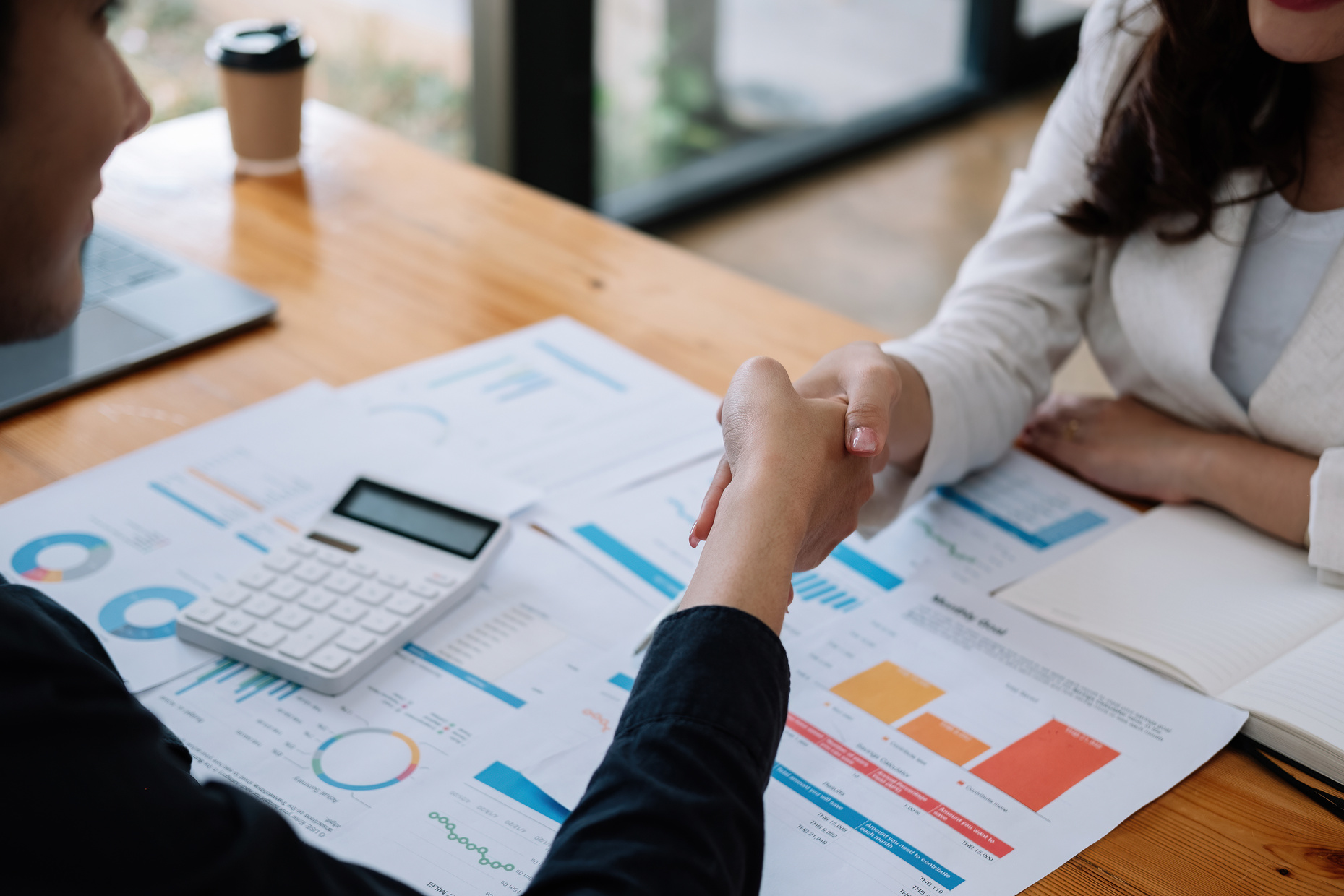 Be carrefull abut punctuiton misstakess !
DO NOT USE CAPITAL LETTERS FOR THE WHOLE TEXT AS THIS CAN CAUSE CONFUSION. USING ONLY CAPITAL LETTERS CAN ALSO BE DISTURBING.
6x6 RULE
One slide should have a maximum 
of 6 lines.
A line should consist of a maximum 
of 6 words.
Light text on a dark background
Dark text on a light background
FONT AND TEXT SIZE
Use simple and clear fonts: Arial, Calibri, or Open Sans

Title font size: 32-44 pt (big and bold)

Text font size: 24-32 pt (large enough to read from farthest corner)
Practise before presenting
Spend time for preparations
Introduce yourself on the first slide.
Introduce the topic.
You can include a warm up activity.
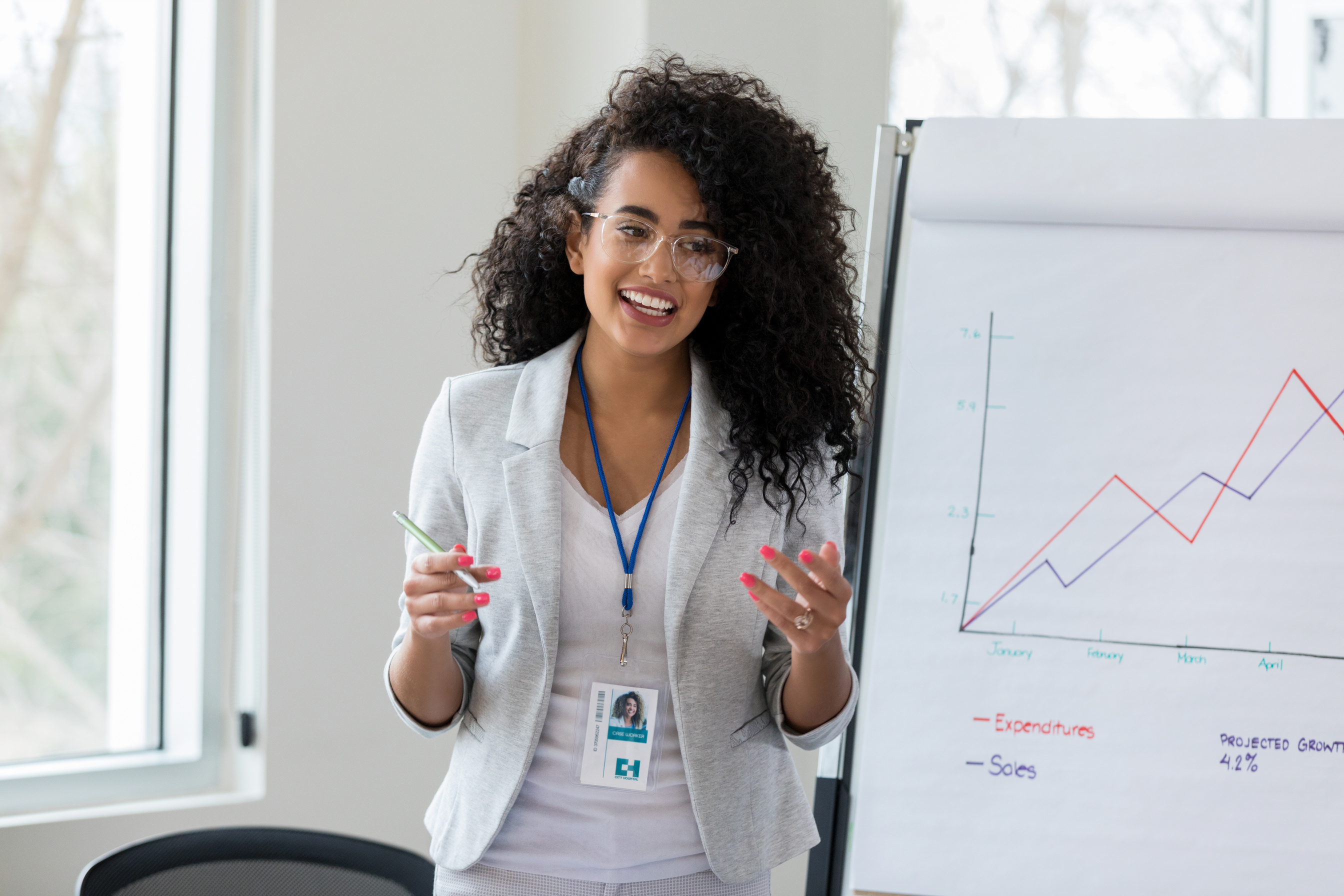 Try to say more with fewer words.
Ask questions to the audience & encourage them to share experiences
AVOID ...
Reading from the slides/cards
Looking at the floor or ceiling
Reading from a computer
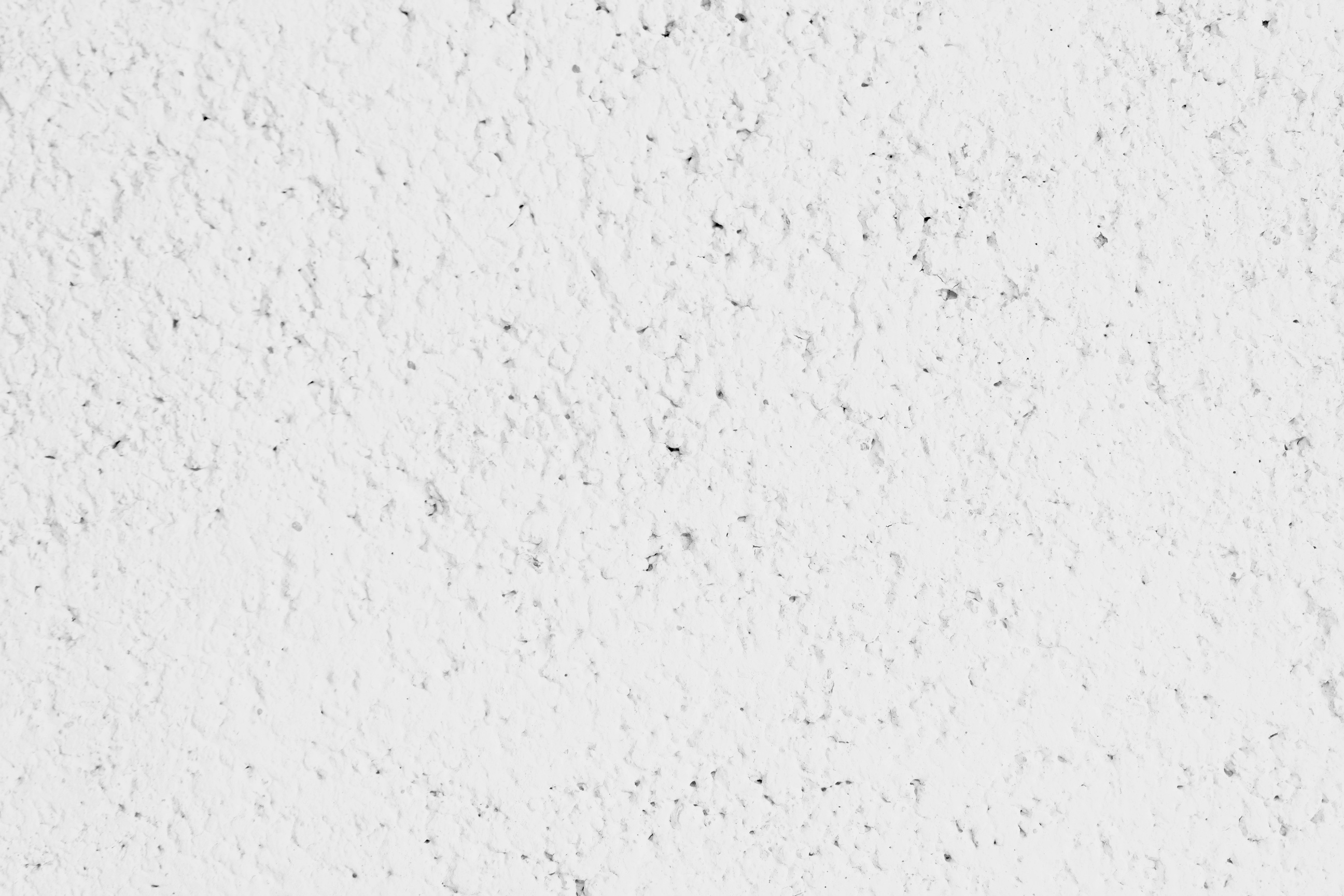 WHILE PRESENTING...
Smile  & Try to look confident
Use gestures and facial expressions
Maintain eye contact
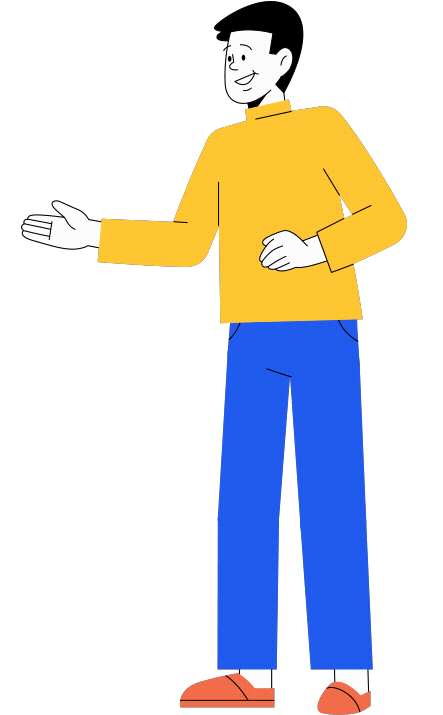 “Talk low, talk slow, and don’t talk too much”.
                                           John Wayne
Add a
note
Thank you for your time...